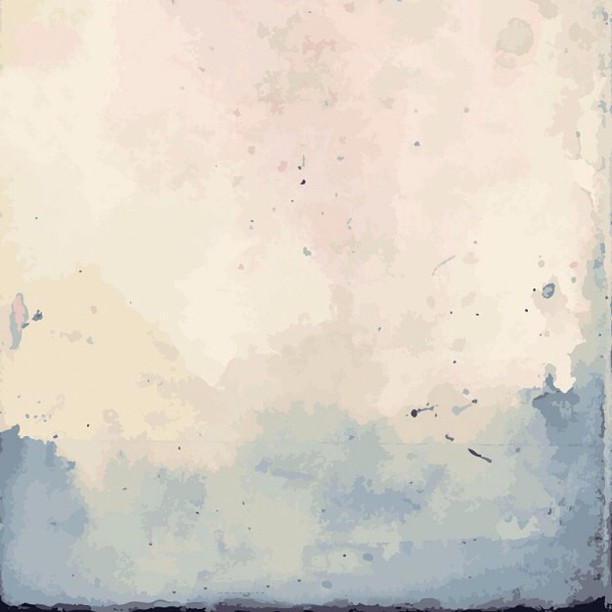 شروط المهنة
إن ضوابط ممارسة العمل المهني والوظيفي هي في الحقيقة أحكام شرعية يلزم المسلم التخلق بها، 
وتتمثل هذه الشروط فيما يلي:
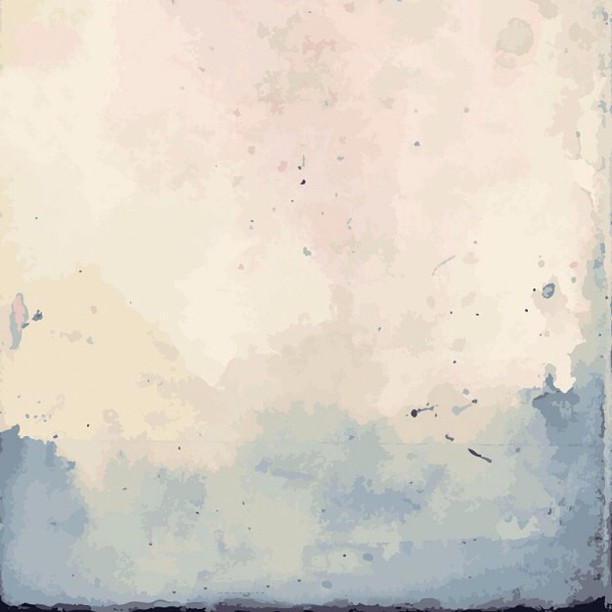 الشرط الأول: كون العمل مشروعًا :
فيجب أن يكون العمل بذاته والهدف منه غير محرم شرعا، فالطيب الحلال هو الأساس الذي يقوم عليه طلب الرزق 
قال تعالى:"يَا أَيُّهَا الَّذِينَ آمَنُوا كُلُوا مِن طَيِّبَاتِ مَا رَزَقْنَاكُمْ وَاشْكُرُوا لِلَّهِ إِن كُنتُمْ إِيَّاهُ تَعْبُدُونَ " البقرة 172.
وقال تعالى : "يَسْأَلُونَكَ مَاذَا أُحِلَّ لَهُمْ ۖ قُلْ أُحِلَّ لَكُمُ الطَّيِّبَاتُ" المائدة 4 .

وعن أبي سعيد الخدري رضي الله عنه أن النبي صلى الله عليه وسلم  قال: "...وَإِنَّ هَذَا الْمَالَ حُلْوَةٌ ، مَنْ أَخَذَهُ بحِقِّهِ وَوَضَعَهُ فيِ حَقِّهِ 
فَنِعْمَ الْمَعُونَةُ هُوَ ، وَمَنْ أَخَذَهُ بِغَيرْحَقِّهِ كَانَ كَالَّذِي يَأْكُلُ وَلاَ يَشْبَعُ " .
فيحرم التعامل بالربا؛ لأنه محرم لقوله سبحانه: "وَأَحَلَّ اللَّهُ الْبَيْعَ وَحَرَّمَ الرِّبَا" البقرة 275 .

و عن جابر رضي الله عنه قال: "لَعَنَ رَسُولُ اللَّهِ صلى الله عليه وسلم آكِلَ الرِّبَا وَمُوكِلَهُ وَكَاتِبَهُ وَشَاهِدَيْهِ وَقَالَ هُمْ سَوَاءٌ" .
يحرم اكتساب المال بالغش ؛ كالتطفيف في الكيل ونحوه، قال سبحانه:
 "وَيْلٌ لِّلْمُطَفِّفِينَ (1) الَّذِينَ إِذَا اكْتَالُوا عَلَى النَّاسِ يَسْتَوْفُونَ (2) وَإِذَا كَالُوهُمْ أَو وَّزَنُوهُمْ يُخْسِرُونَ (3)" المطففين 1-3 .
قد نص العلماء على ما يحرم من المعاملات وذلك معروف في مظانه من كتب الفقه، وهي قليلة إذا ما قورنت بالحلال المباح من المعاملات.
يقول ابن تيميه رحمه الله : "الأصل في العبادات التوقيف, فلا يشرع منها إلا ماشرعه الله تعالى , والعادات الأصل فيها العفو , فلا يحظر منها إلا ماحرمه" .
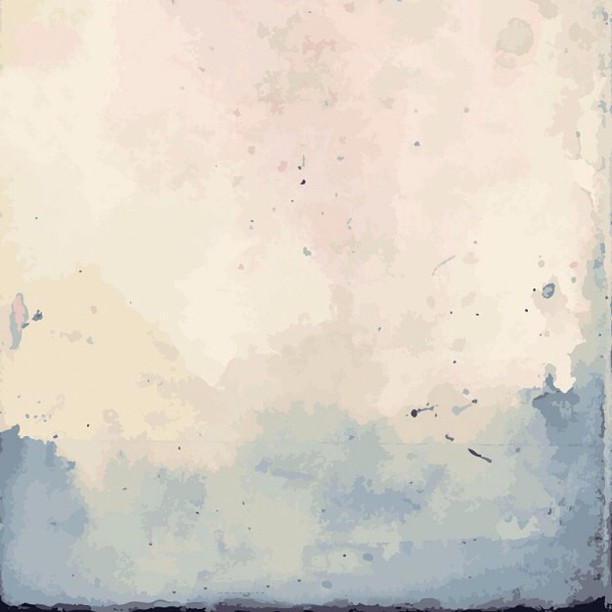 وقــد اشــترط نظــام العمــل أن يكــون نشــاط المهنــة أو العمــل في الأمــور المباحــة، وشــدد في مادتــه الثالثة والستين بأن:
 
((علــــى صــــاحب العمــــل أو وكيلــــه أو أي شــــخص لــــه ســــلطة علــــى العمــــال، منــــع دخــــول أي مــــادة محرمـــة شـــرعا إلى أمـــاكن العمـــل،
ويطبـــق بحـــق مـــن وجـــدت لديـــه أو مـــن تعاطاهـــا العقوبـــات المقـــررة في هذا النظام ، مع عدم الإخلال بالعقوبات الشرعية)).

 فـــإذا كـــان دخـــول المـــواد المحرمـــة شـــرعا ممنـــوع في أمـــاكن العمـــل، فمـــن بـــاب أولى إذا كـــان نشـــاط الشـــركة أو المؤسســـة قائمـــا علـــى المحـــرم، 
والعقوبـــة في هـــذه الحالـــة مركبـــة مـــن العقوبـــة الشـــرعية والعقوبـــة النظامية.
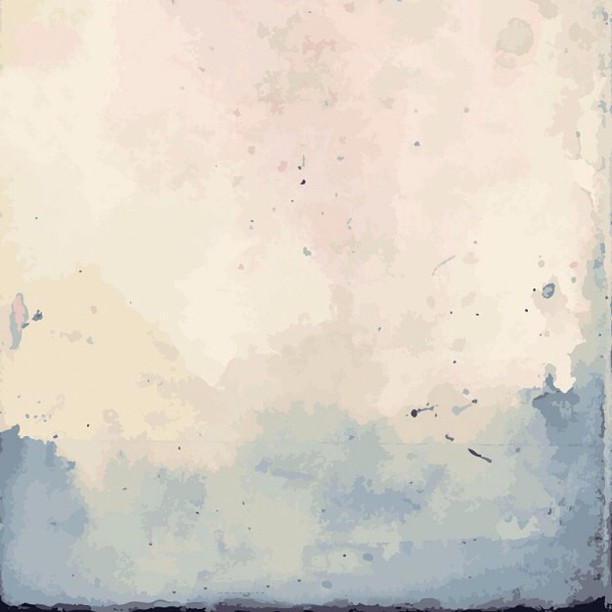 الشرط الثاني: كونه نافعًا:

 فالهــــدف مــــن الوظيفــــة أن ينفــــع الإنســــان نفســــه، ومجتمعــــه، ووطنــــه، فعــــن أبي موســــى الأشــــعريرضي الله عنه قــال: قــال رســول االله 
صلى الله عليه وسلم : "عَلَــى كُــلِّ مُسْــلِمٍ صَــدَقَةٌ ، فـَقَــالُوا: يَــا نَــبيِ َّ اللَّــهِ : فَمَــنْ لمَ يجَـدْ ؟ قَــالَ : يـَعْمَــلُ بِيَـــدِهِ فـَيـَنـْفَـــعُ نـَفْسَـــهُ وَيـَتَصَـــدَّقُ ، 
قَـــالُوا: فَـــإِنْ لمَ يجَدْ ؟ قَـــالَ : يُعِـــينُ ذَا الحْاجَـــةِ الْمَلْهُـــوفَ . قَـــالُوا: فَـــإِنْ لمَ يجَدْ ؟ قَالَ : فـَلْيـَعْمَلْ بِالْمَعْرُوفِ وَلْيُمْسِك عَنْ الشَّرِّ ؛ فَإِنـَّهَا لَهُ صَدَقَةٌ" 

والنفـــع أبـــوابٌ كثـــيرة؛ منهـــا الاجتمـــاعي، والاقتصـــادي، والأخلاقـــي، ولا خـــير في وظيفـــة لا نفـــع فيهـــا،
 فضلاً عن كو ا ضارّة؛ والضرر يشمل: الضرر المعنوي، والأخلاقي، والحسِّي.
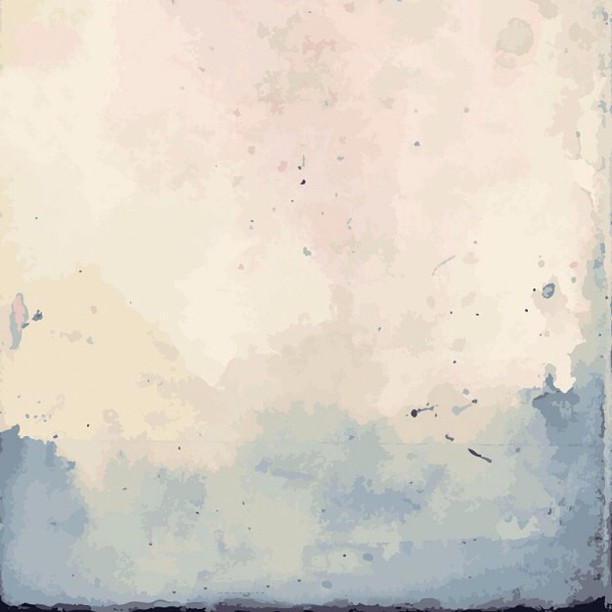 فالضـــرر المعنـــوي : كالإضـــرار بعقيـــدة الإنســـان وفكـــره، كإنتـــاج أفـــلامٍ أو إصـــدارات إلكترونيـــة تشكك في العقيدة الإسلامية، 
أو تنشر الإلحاد أو النصرانية، أو طباعة الكتب التي تتناول ذلك. 

والضــــرر الأخلاقــــي: هــــو إفســــاد أخــــلاق ا تمــــع؛ كشــــركات الإعــــلام الفاضــــحة، وإشــــاعة العــــري، 
ومواقع الانترنت الإباحية، ونحو ذلك.

 والضـــرر الحسِّـــي: هـــو الإضـــرار بالجســـد والصـــحة، مثـــل تأســـيس شـــركات التـــدخين أو الخمـــور والعمـــل فيهــــا، 
أو زراعــــة المخــــدرات أو تصــــنيعها، أو صــــناعة المنتجــــات الضــــارة بالصــــحة كالأدويــــة المقلَّــــدة والمغشوشــــة، 
أو تســــويق وإنتــــاج المــــوادّ الغذائيــــة النباتيــــة والحيوانيــــة المطعّمــــة بالكيماويــــات الضــــارَّة أو المتغذِّية بها.
 فــــإذا تضــــمنت الوظيفـــــة ضــــرراً متيقَّنــــاً علـــــى الــــنفس، أو المجتمــــع، أو البلـــــد، حرُمــــت؛ لأن الضـــــرر منصـــوصٌ علـــى تحريمـــه في الشـــرع
 ، فعـــن ابـــن عبـــاس رضـــي االله عنه أن النـــبي صلى الله عليه وسلم قـــال: "لاَ ضَـــرَرَ وَلاَ إضِرَارَ"
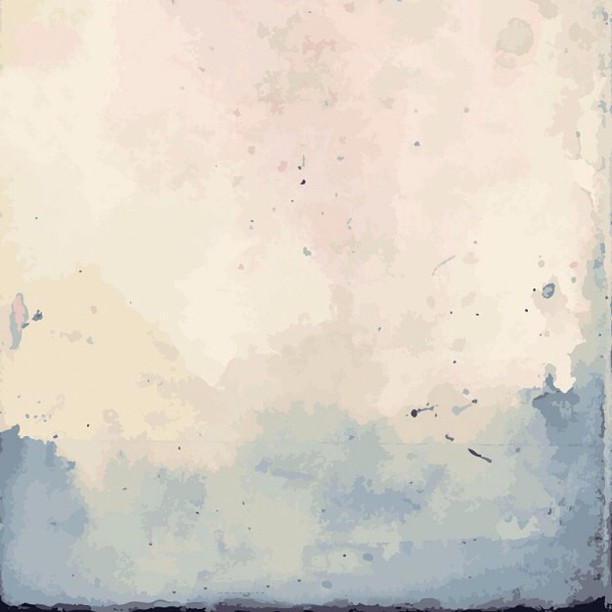 الشرط الثالث: إبرام العقد والوفاء به:
شرع الإسلام العقد بين العامل وصاحب العمل على وجهِ التراضي و انتفاء الغرر؛ وذلك لضبط العملِ ، وضمانا للحقوق والواجبات، وقد ألزمت الشريعة المتعاقدَ ينِ الوفاء ببنود العقد، قال تعالى: "يَا أَيُّهَا الَّذِينَ آمَنُوا أَوْفُوا بِالْعُقُودِ" المائدة 1 .

وعقد العمل من أنواع عقود الاجارة الذي تكلم عنه الفقهاء وبينوا أحكامه بالتفصيل , وهو : هو اتفاق بين طرفين على أن يقوم احدهما بعمل محدد مقابل أجر معلموم .

ولم يفرض الإسلام صيغة معينة للعقد، بل ترك للطرفين صياغته بما يحفظ حقوقهما بناء على ما اتفقا عليه من شروط؛ بشرط عدم مخالفته لمقتضى الشريعة ؛ كأن يحل حراماً أو يحرم حلالاً, أو يشتمل على محرم أو على ربا...إلخ , فعن عائشة رضي االله عنها أن النبي صلى الله عليه وسلم قال: "أَنْ اشْتـَرَطَ شَرْطًا لَيْسَ فيِ كِتَابِ اللَّهِ فـَهُوَ بَاطِلٌ وَإِنْ كَانَ مِائَةَ شَرْطٍ" والمقصد أن الشرط إذا كان مخالفا لنصوص القرآن والسنة فإنه باطل وإن تم تأكيده مرات متعددة .
قد شرع االله تعالى توثيق العقود كتابة، كما جاء في كتابة الدين؛ مخافة نسيان أو غيره من أي من الطرفين، فقال سبحانه: "يا أَيُّهَا الَّذِينَ آمَنُوا إِذَا تَدَايَنتُم بِدَيْنٍ إِلَىٰ أَجَلٍ مُّسَمًّى فَاكْتُبُوهُ"
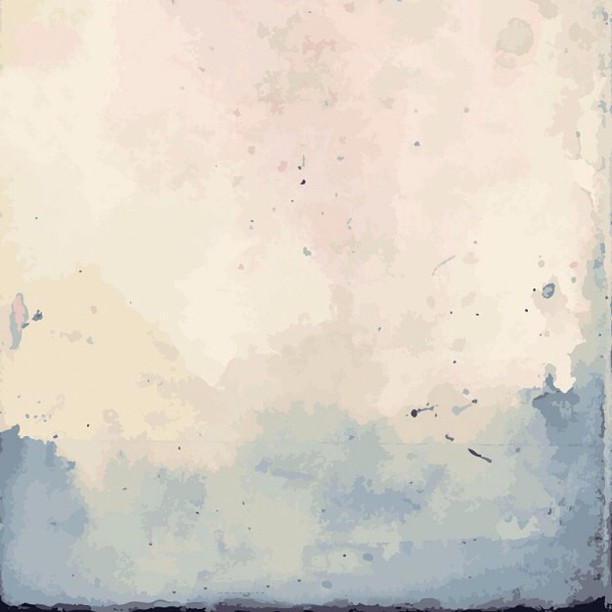 وقــد راعــى نظــام العمــل هــذا الشــرط في أكثــر مــن موضــع؛ فمنــع تشــغيل العامــل في غــير مــا اتفــق عليــه في العقد ففي المادة الستين منه: 
((لا يجـــوز تكليـــف العامـــل بعمـــل يختلـــف اختلافـــا جوهريـــا عـــن العمـــل المتفـــق عليـــه بغـــير موافقتـــه الكتابيـــة ، إلا في حـــالات الضـــرورة الـــتي قـــد تقتضـــيها ظـــروف عارضـــة ولمـــدة لا تتجـــاوز ثلاثـــين يومـــا في السنة)).

وفي المادة الثمانين منه أيضا : (( لايجوز لصاحب العمل فسخ العقد دون مكافأة أو اشعار العامل أو تعويضه إلا في الحالات الآتيه .. ومنها : إذا لم يؤد العامل التزاماته الجوهرية المترتبه على عقد العمل أو لم يطع الأوامر المشروعة أو لم يراع عمداً التعليمات المعلن عنها في مكان ظاهر من قبل صاحب العمل الخاصة بسلامة العمل والعمال رغم إنذاره كتابه )).
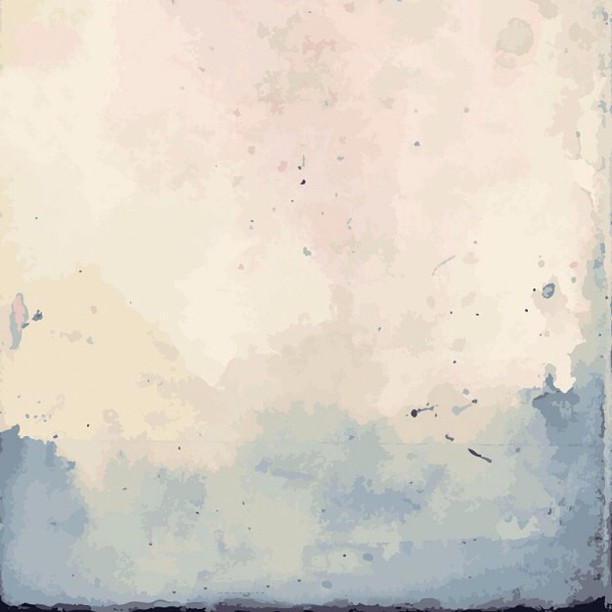 وينبغي أن يشتمل العقد على:
 ١ـ بيان نوع العمل وحجمه؛ بما يدفع الغرر عن الطرفين ؛ فقد نهى النبي صلى الله عليه وسلم عن الغرر . 
٢ـ بيان المدة المشروطة للعمل؛ وذلك من جملة دفع الغرر , وانتفاء الظلم لأي من المتعاقدين .
 ٣ـ ألا يشكل العمل خطرا على حياة العامل أو تهديدا لصحته؛ لقول النبي صلى الله عليه وسلم : "لاَ ضَـــرَرَ وَلاَ إضِرَارَ" . 
وقد نص نظام العمل في المادة الحادية والثمانين أنه إذا تعرض العامل للضرر المتعمد فإنه يجوز له ترك العمل قبل نهاية العقد بدون سبق إعلان: ((إذا كان في مقر العمل خطر جسيم يهدد سلامة العامل أو صحته، بشرط أن يكون صاحب العمل قد علم بوجوده، ولم يتخذ من الإجراءات ما يدل على إزالته)). 
٤ـ تحديد أجرة العمل
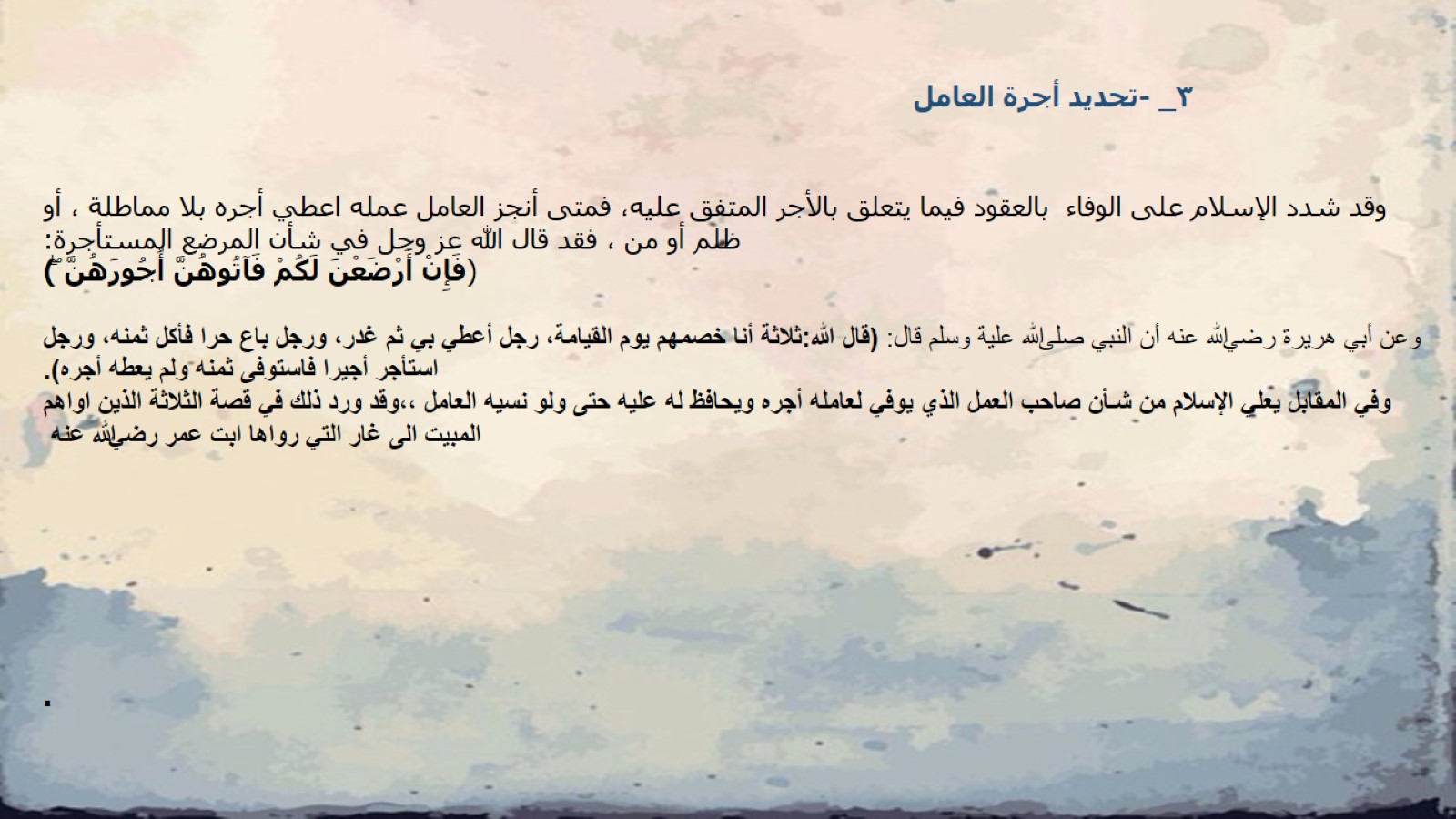 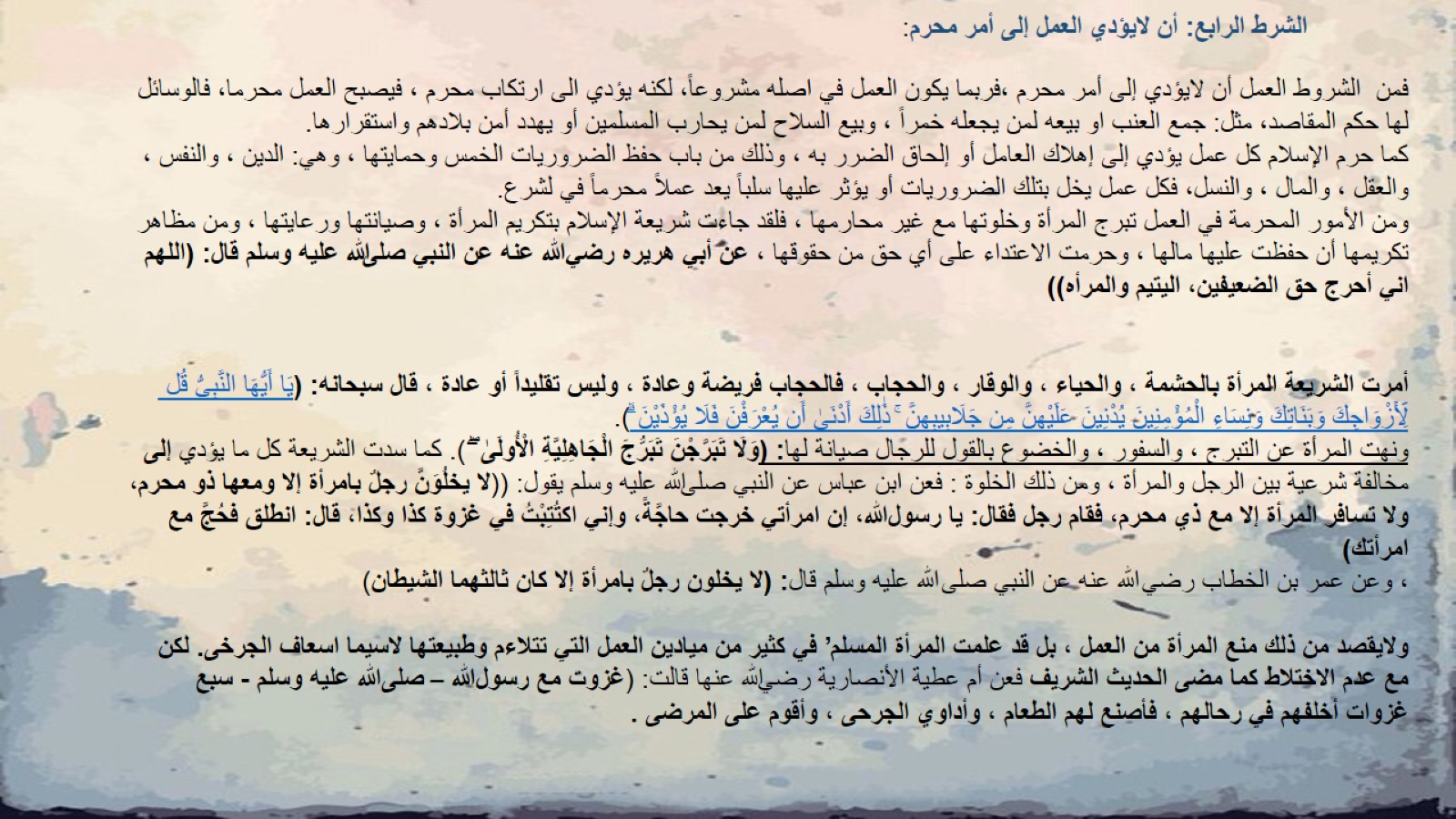 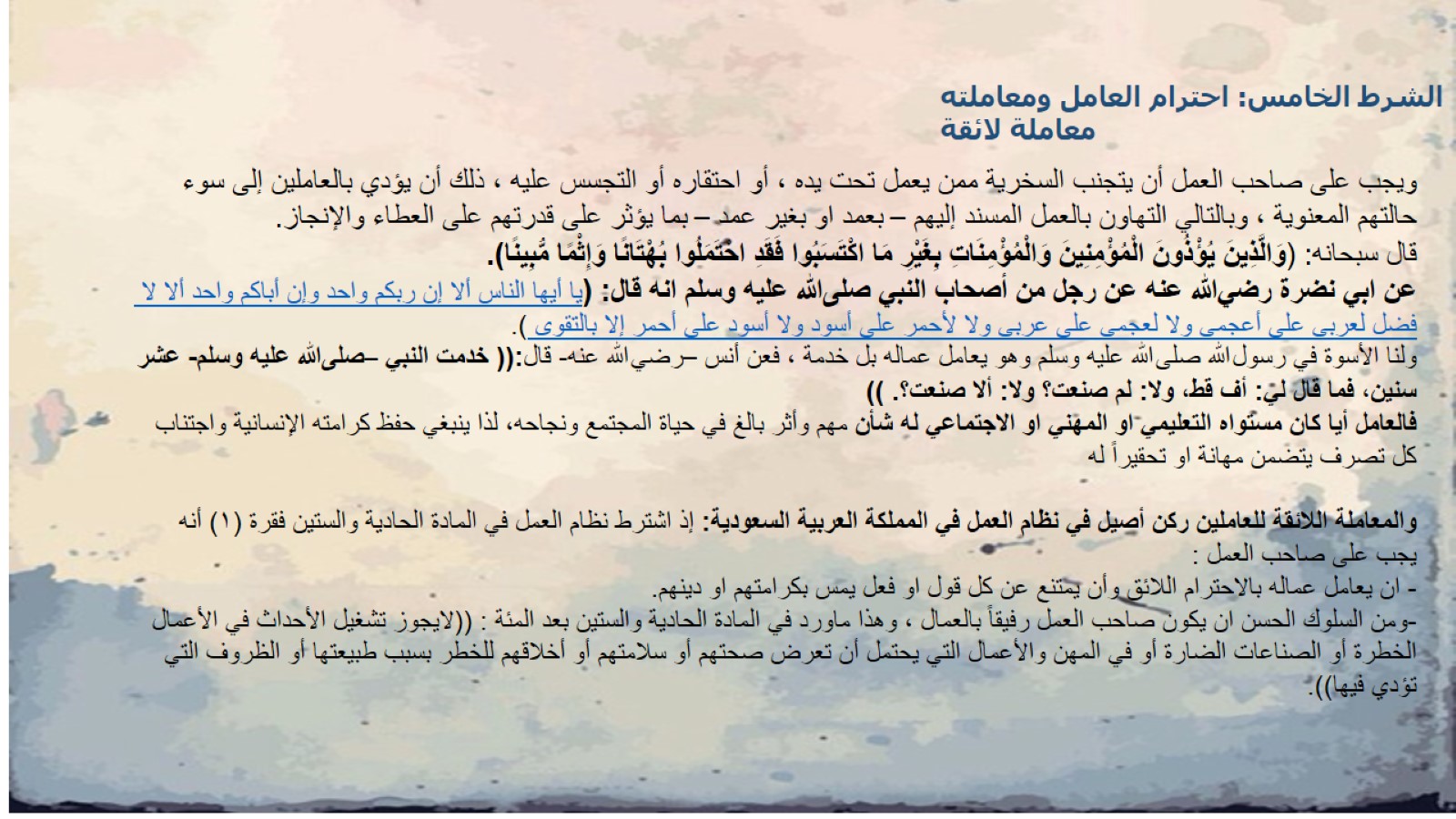 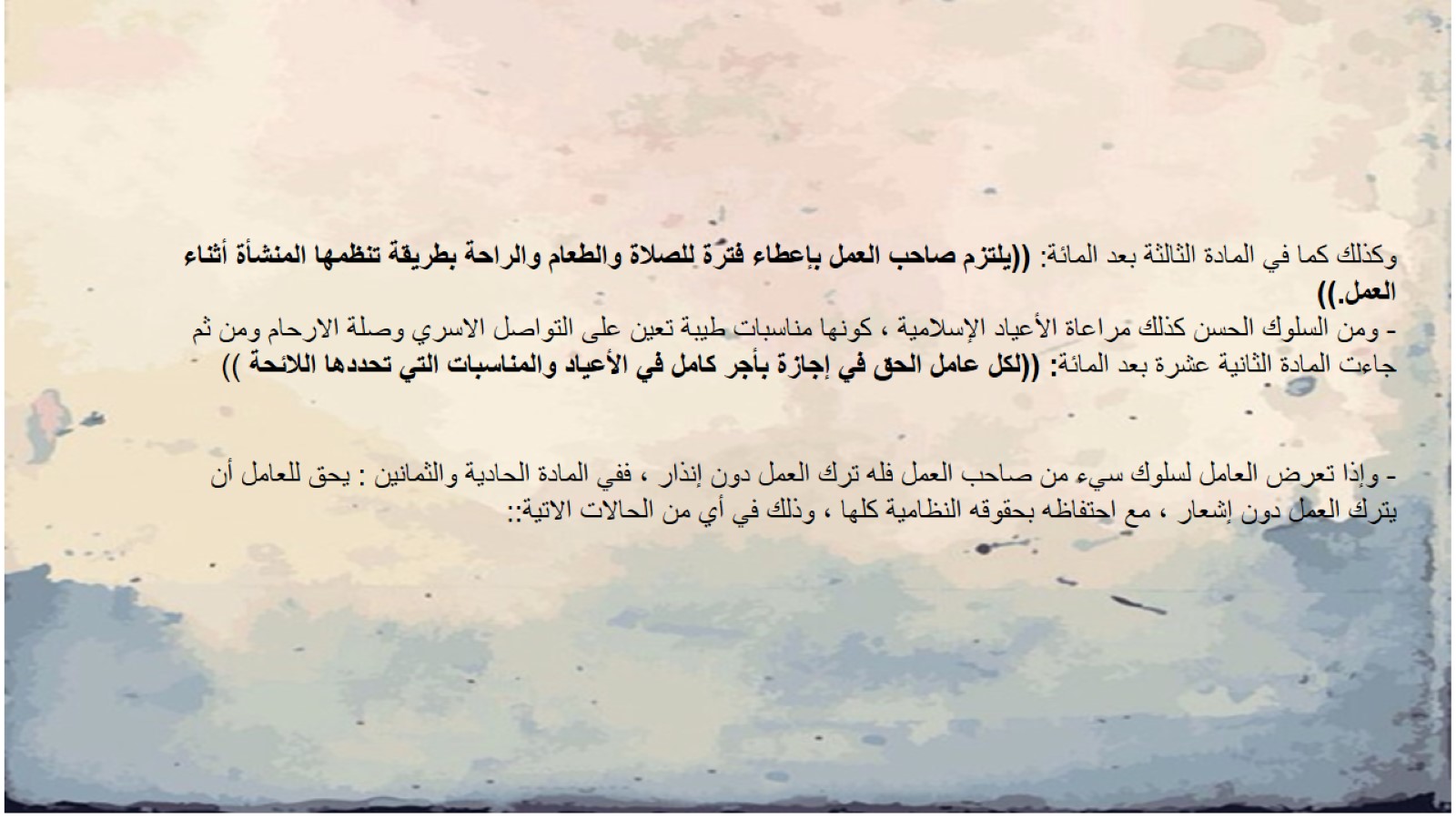 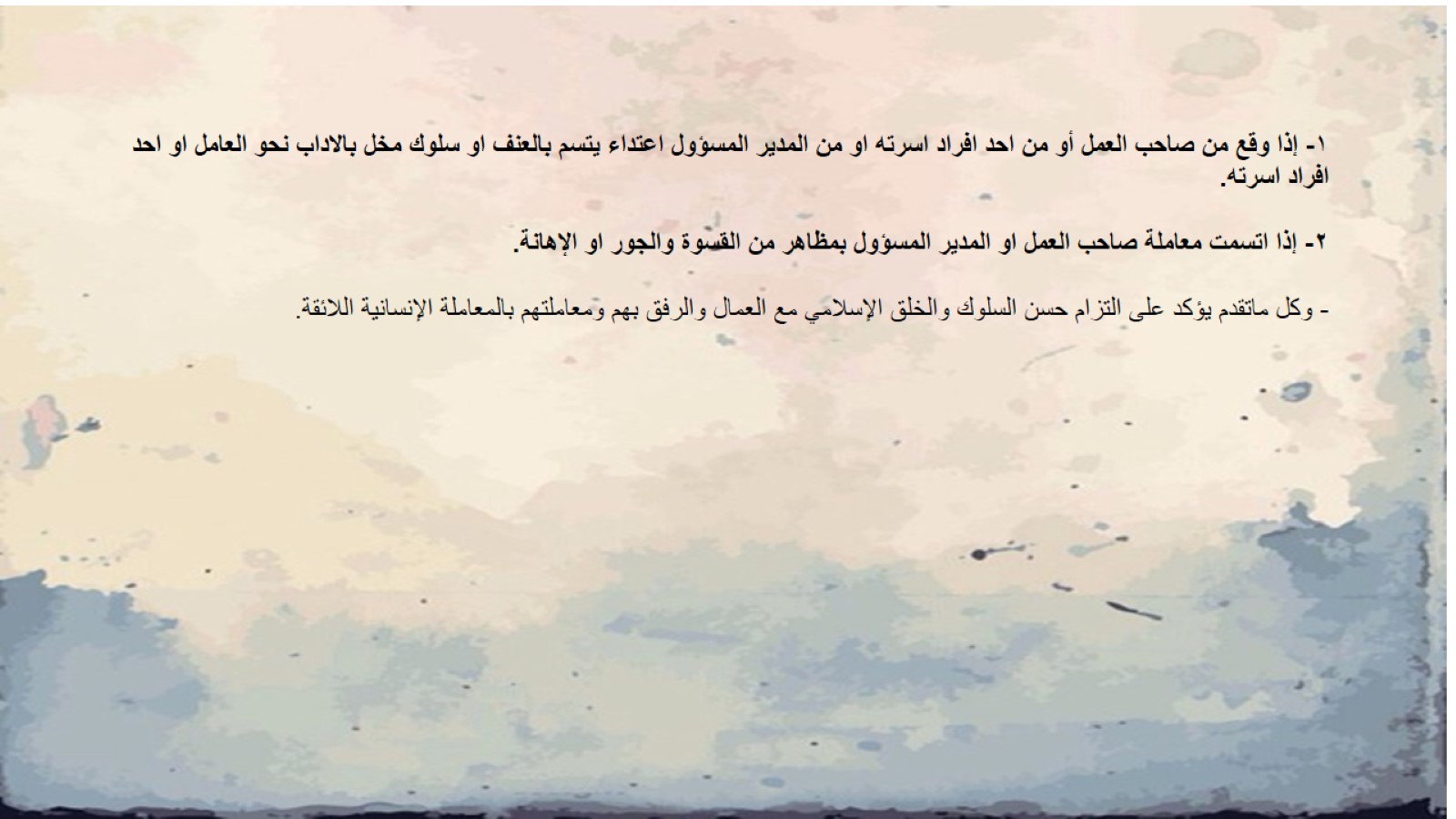 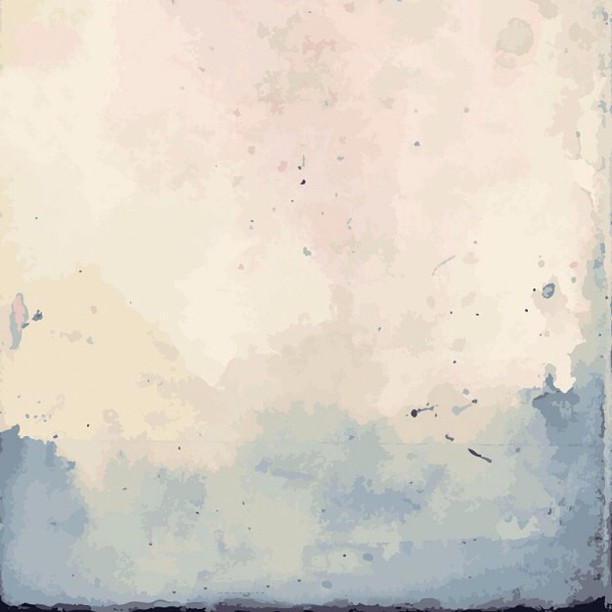 إعداد الطالبات : 
1- مها عبدالرحمن القاضب 
2- ندى خالد الدخيل
3- غرام عبدالله السلمي 
4-جميلة عمر الفواز 
5- هالة عاطف الرفاعي